بسم الله الرحمن الرحيم
اليوم /الأحد
التاريخ/١٤٤٤/٨/٢٧
المادة/ المهارات الرقمية
أ/ صباح القحطاني
الدقيقة
الواحدة
العصف الذهني
جدول التعلم
الاستراتيجيات
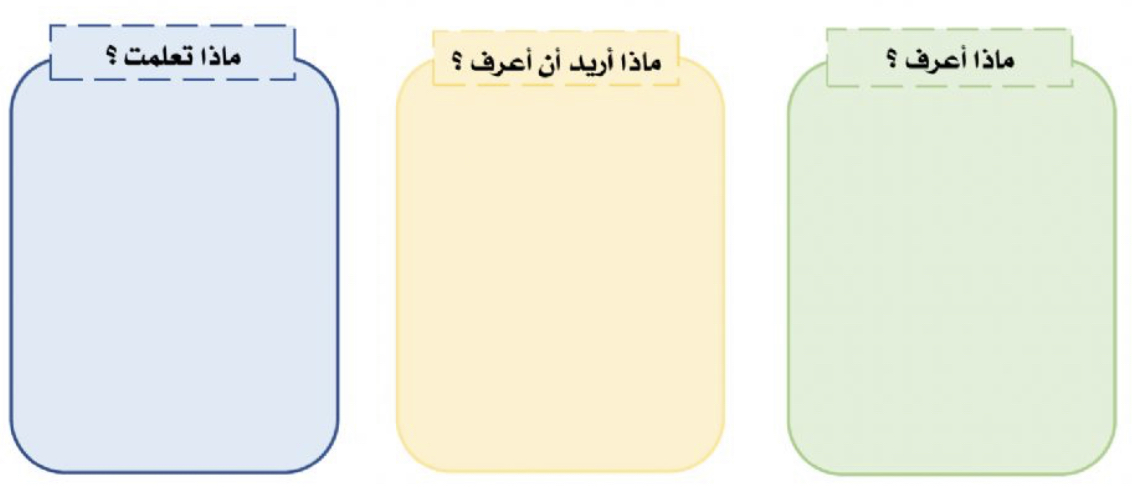 الصفوف والأعمدة
تغير عرض العمود
تغير ارتفاع الصف
دمج الخلايا
التفاف النص
إدراج وحذف الصفوف والأعمدة
محاذاة النصوص والأرقام
   تغير زاوية النص
العمليات الحسابية
الدوال
الدرس الثاني 
العمليات الحسابية
أهداف الدرس
إيجاد أدنى قيمة باستخدام دالة الحد الأدنى (Min).
إيجاد أكبر قيمة باستخدام دالة الحد الأقصى (Max).
إيجاد متوسط قيمة مجموعة من الخلايا باستخدام دالة المتوسط (Average).
تنسيق الأرقام العشرية.
حساب مجموع القيم في خلايا محددة باستخدام دالة المجموع (SUM).
حساب مجموع القيم في خلايا باستخدام ميزة التعبئة التلقائية.
الفهم القرائي
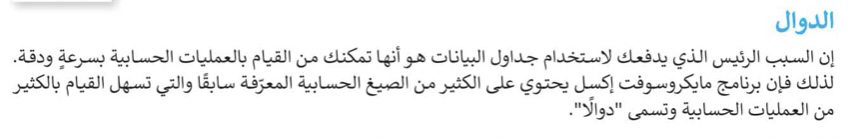 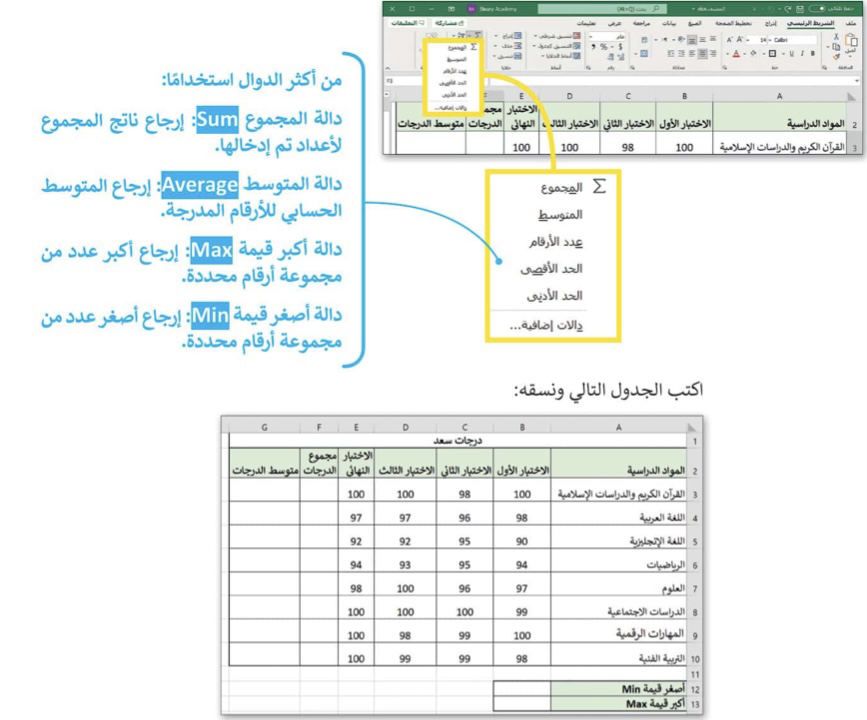 دالة المجموع
(Sum)
وميزة التعبئة التلقائية
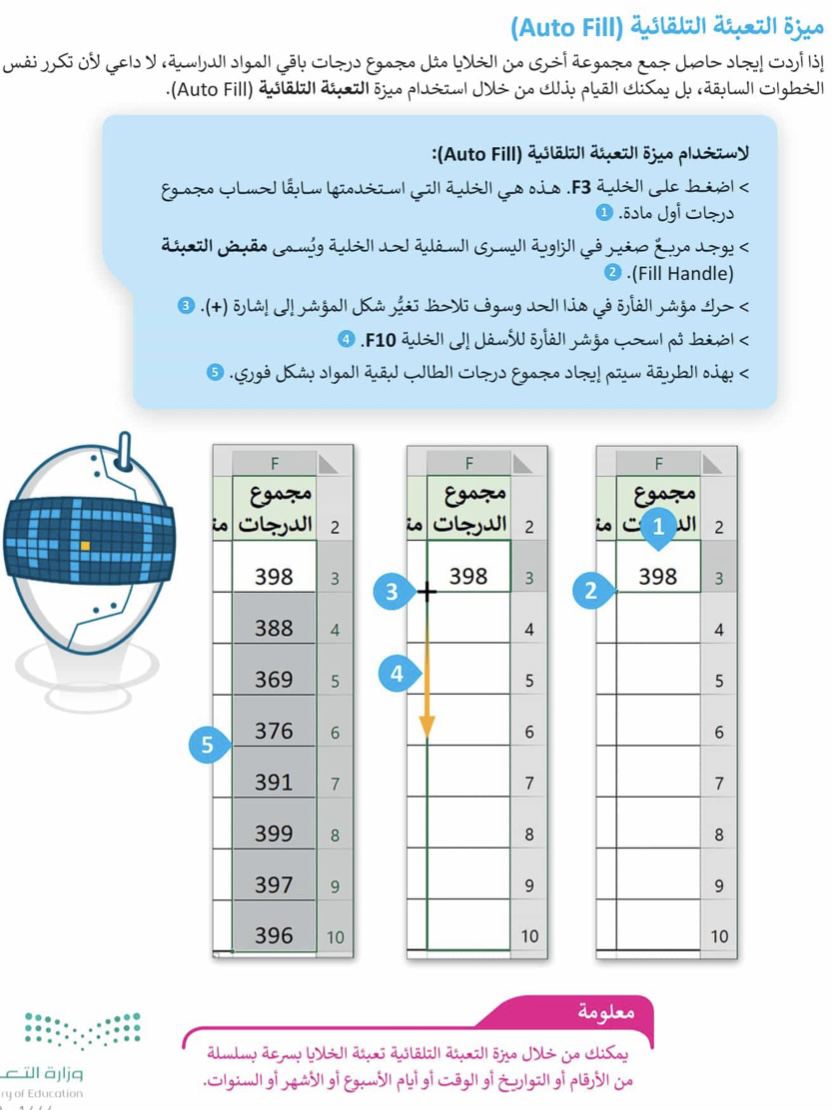 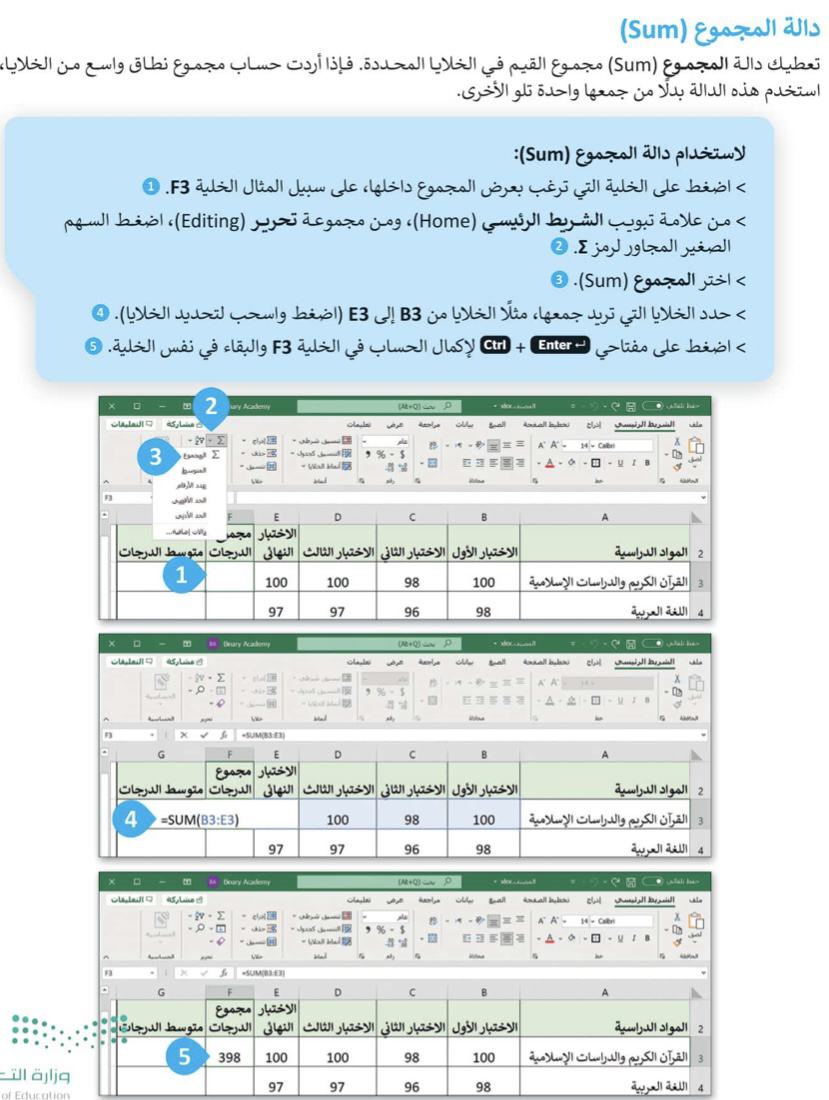 دالة المتوسط
(Average)
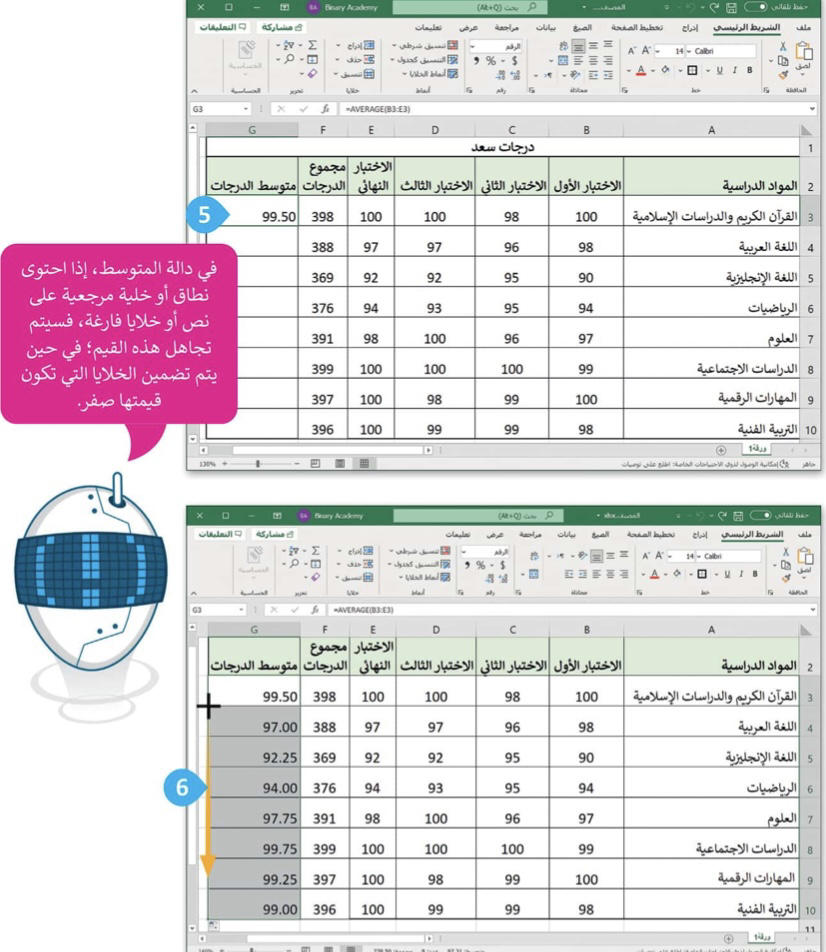 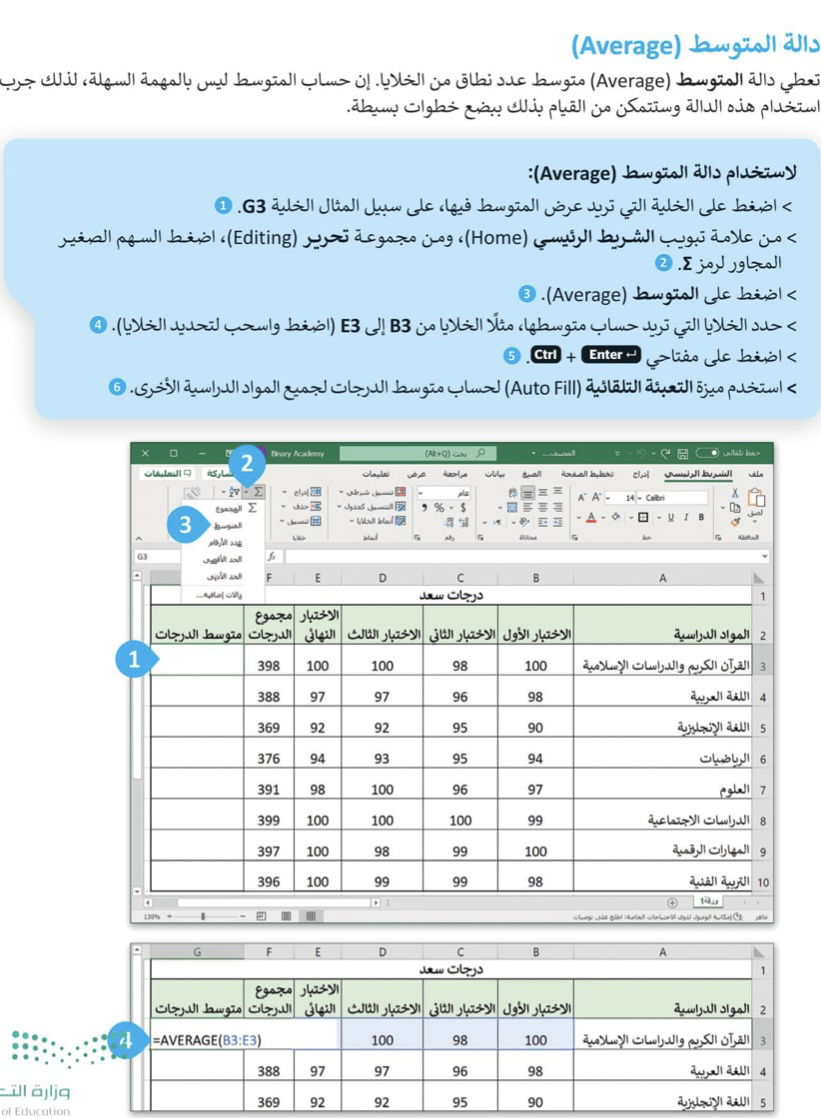 تنسيق الأرقام العشرية
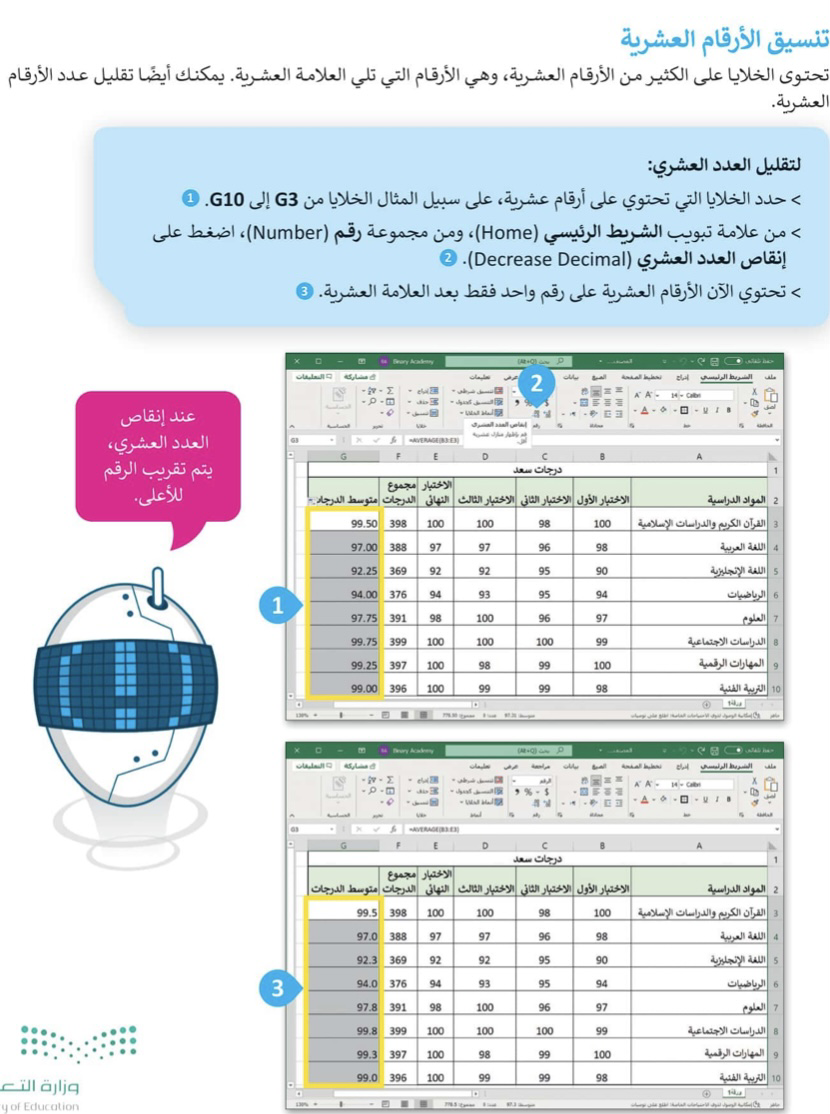 دالة الحد الأدنى لأصغر قيمة
ودالة الحد الأقصى لأكبر قيمة
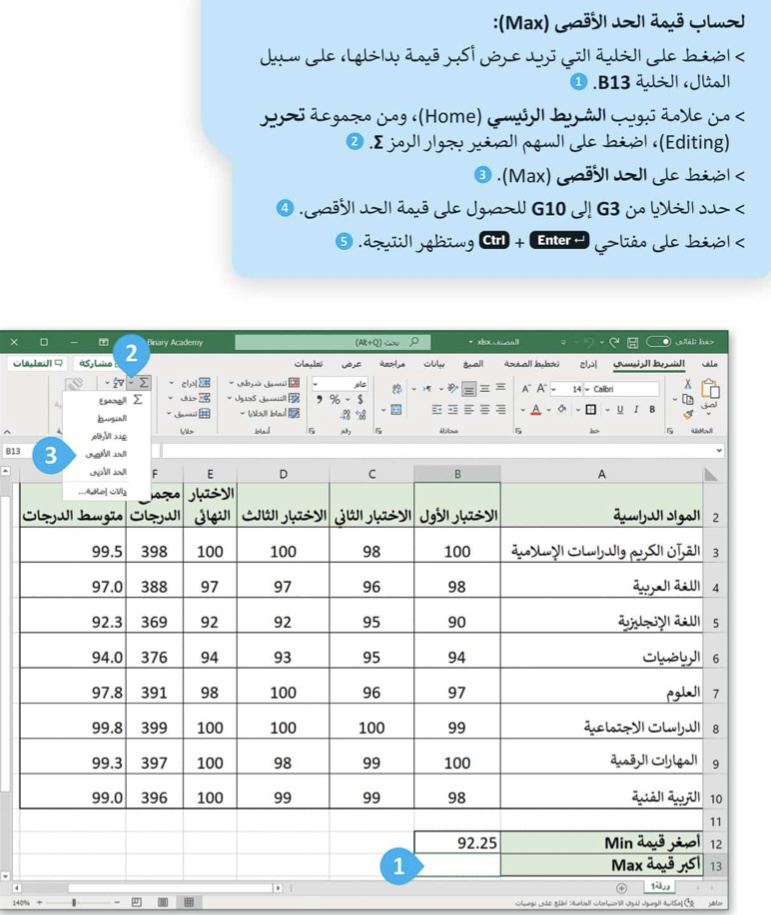 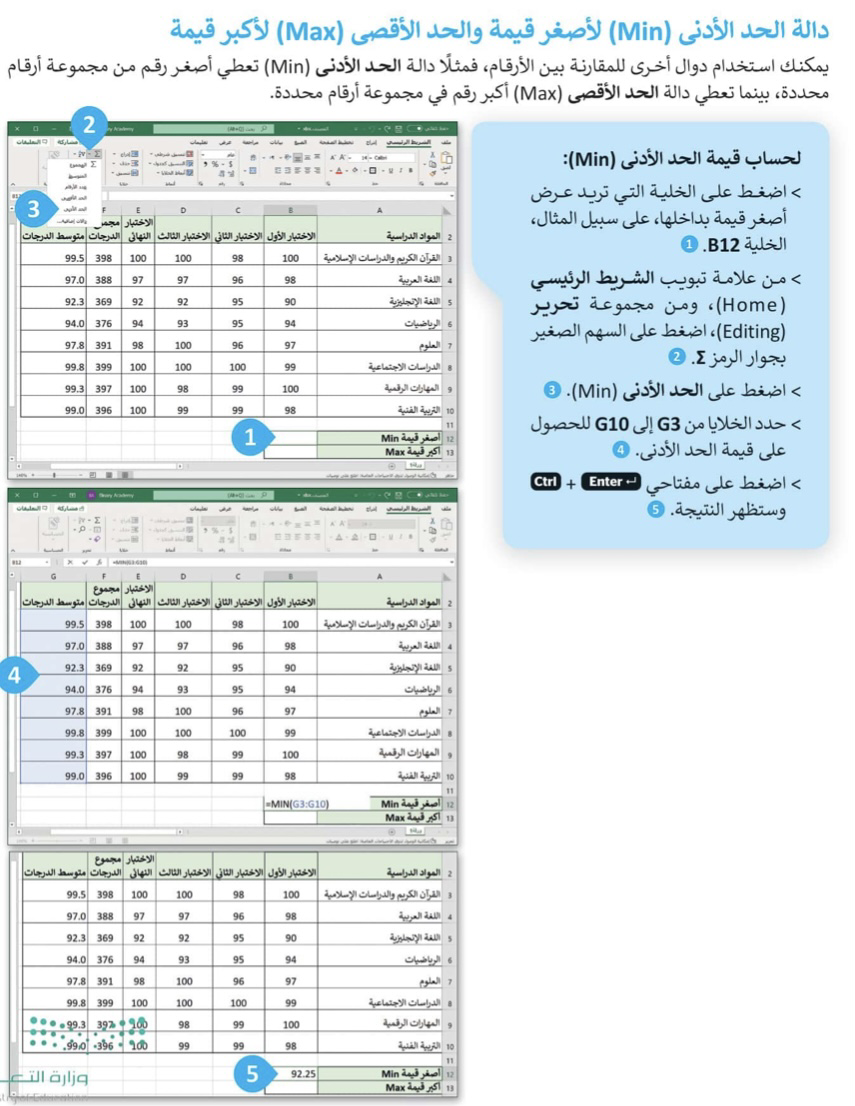 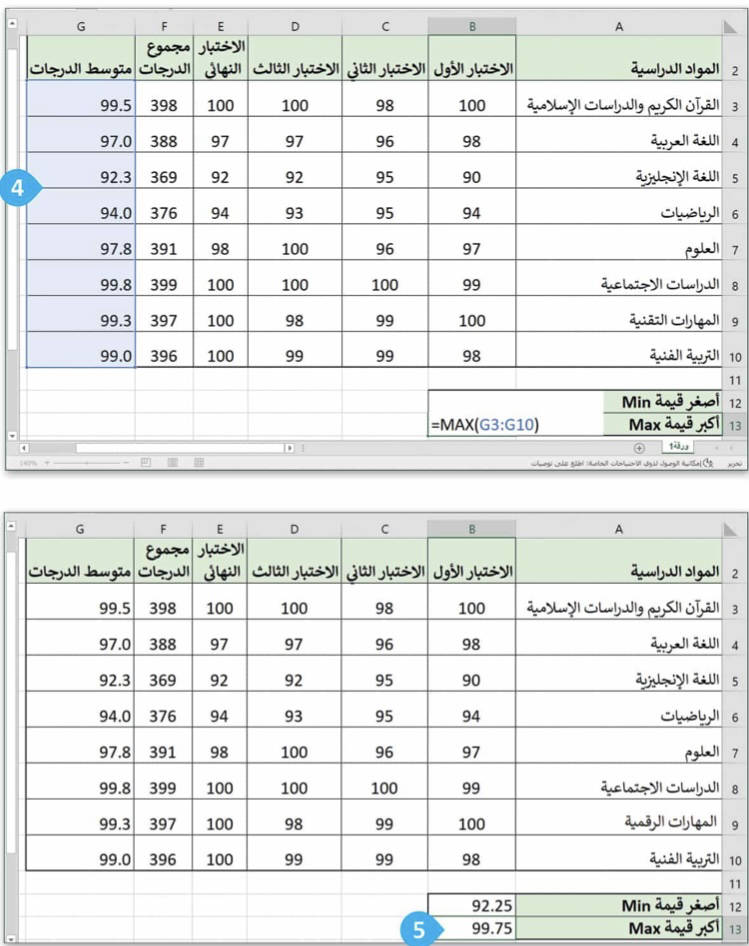 لنطبق معاً
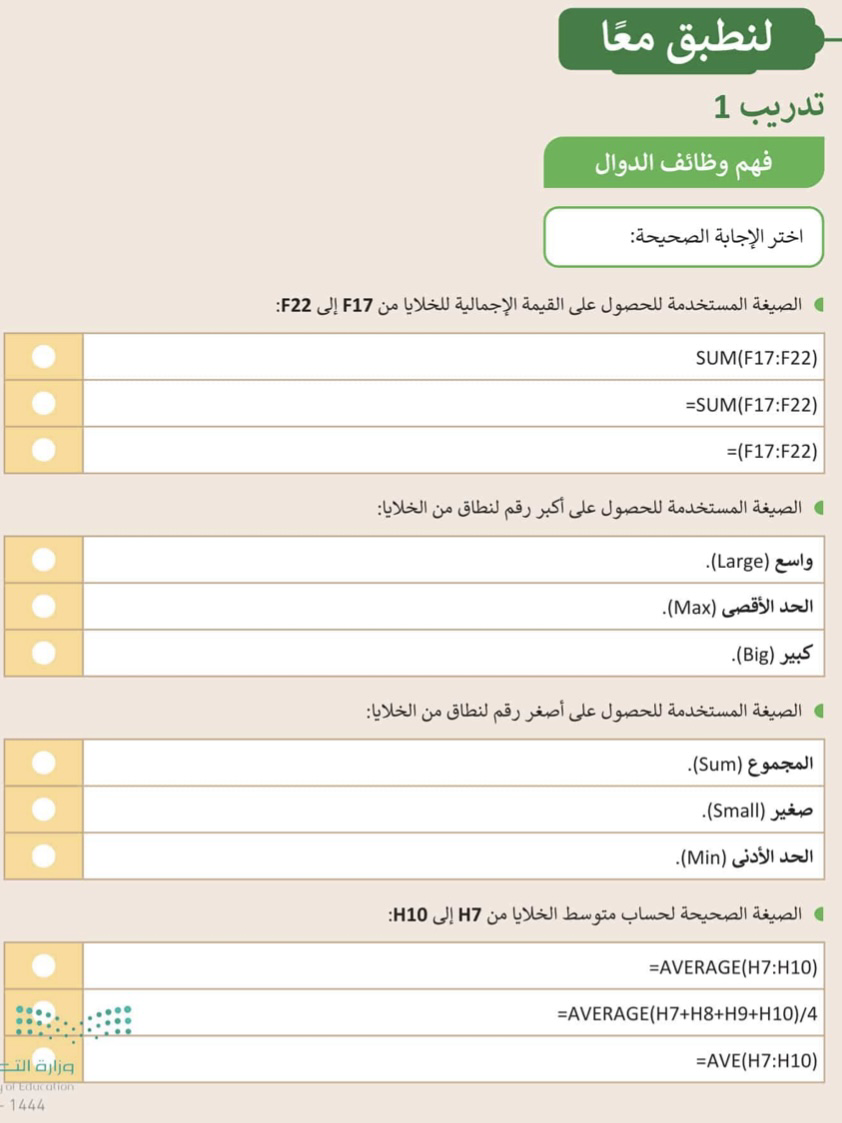 الدقيقة الواحدة
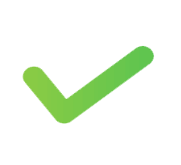 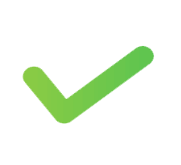 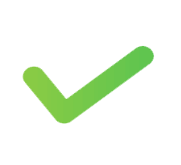 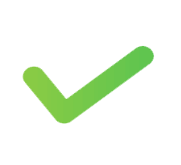 [Speaker Notes: R]
الدقيقة الواحدة
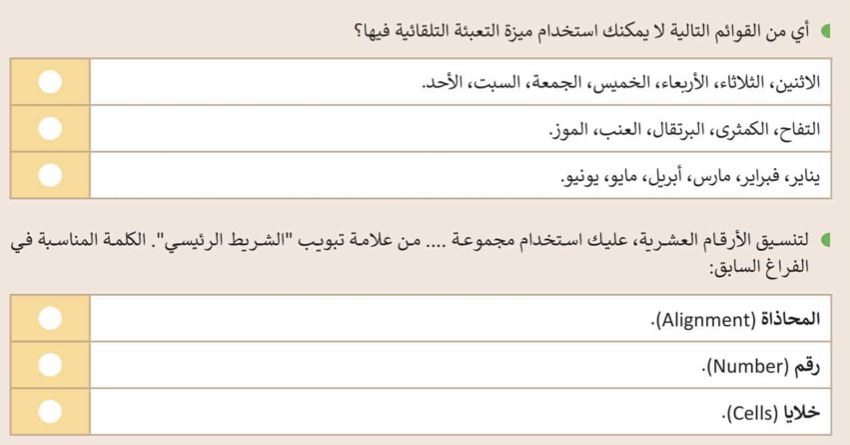 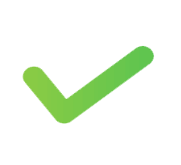 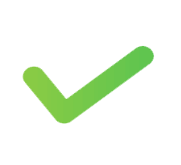 [Speaker Notes: R]
الواجب
تدريب (٢)
صفحة(٣٧)
[Speaker Notes: F]
أستودعتكم الله الذي لاتضيع ودائعه
أ/ صباح القحطاني
https://t.me/maharat_raqmia_sabah